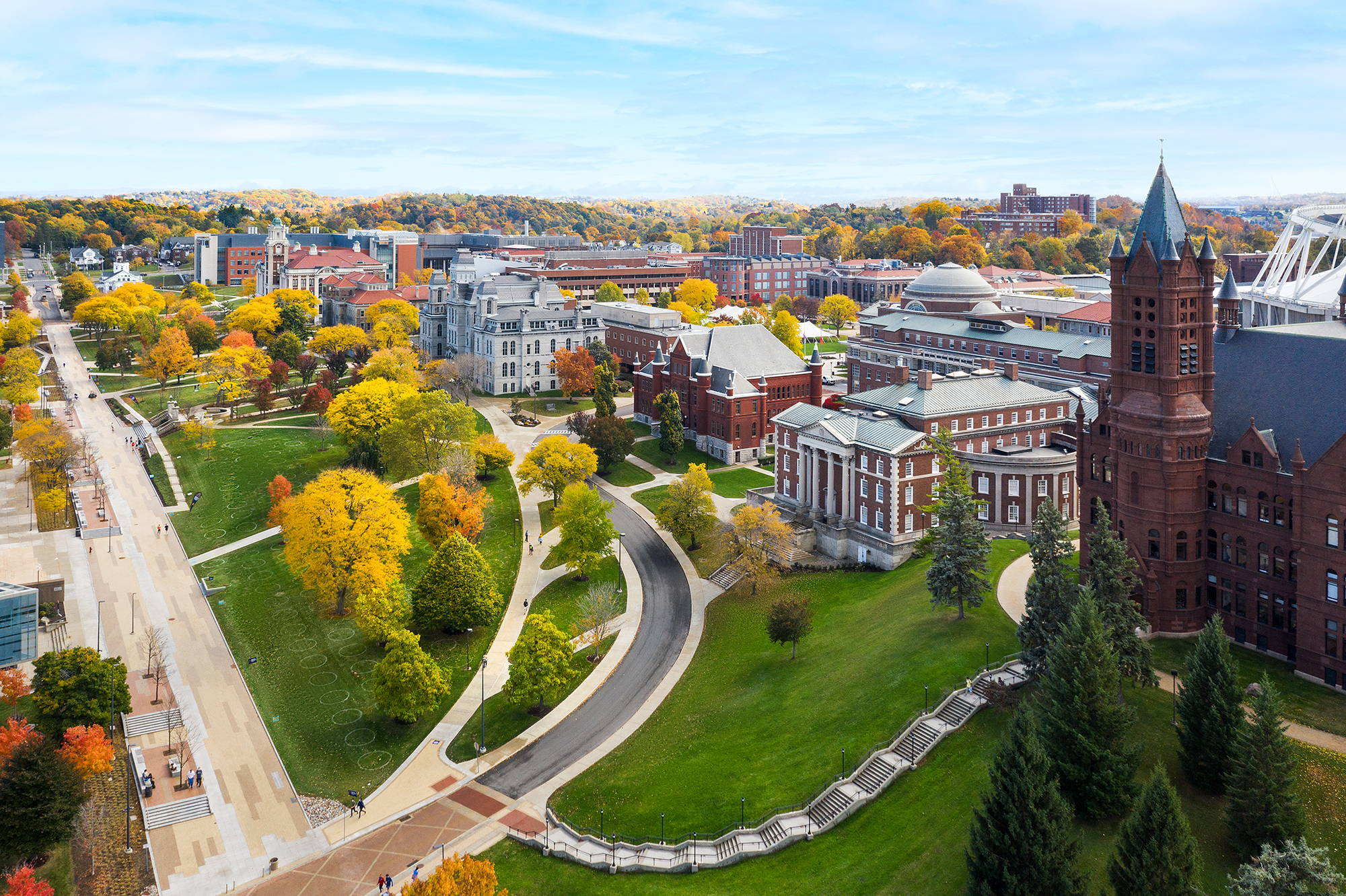 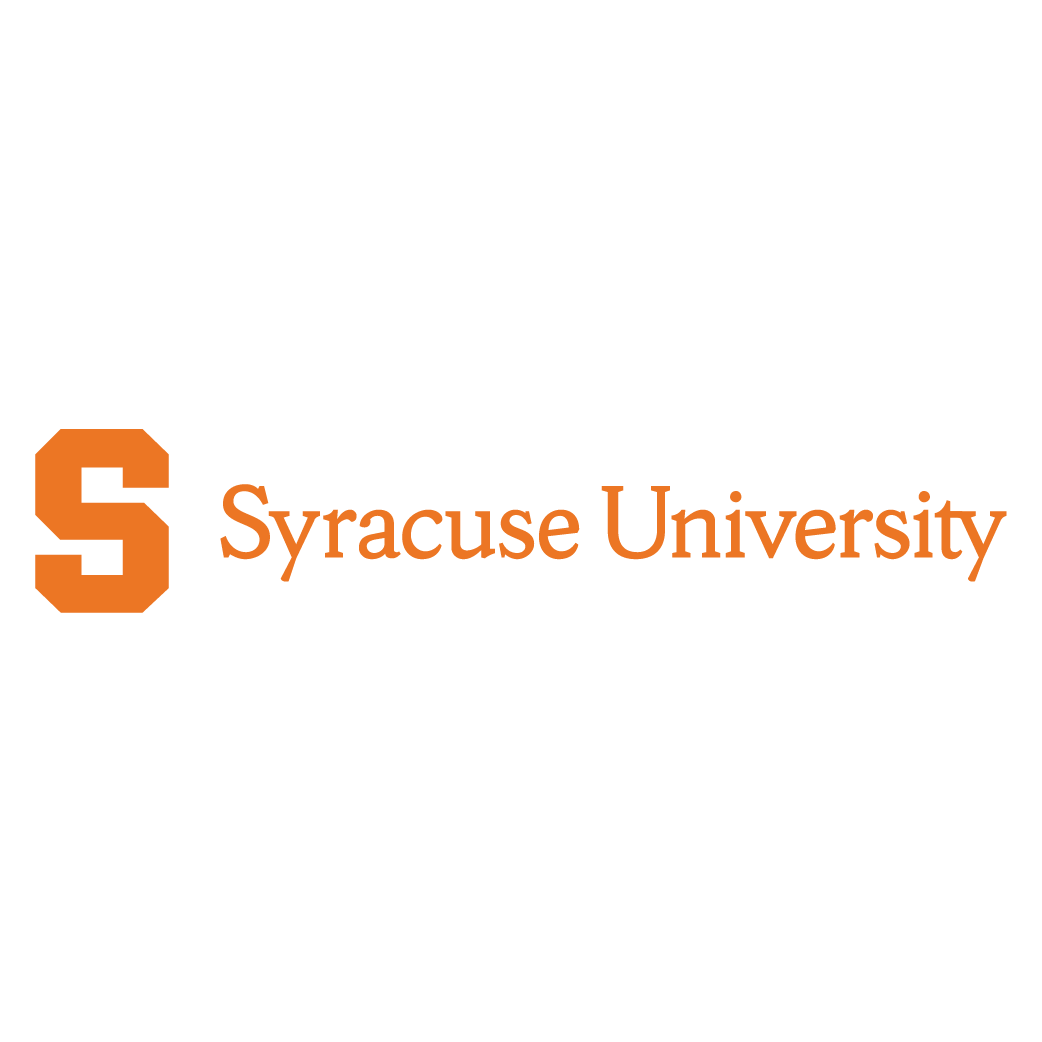 New Student Housing
Planning Commission
September 9, 2024
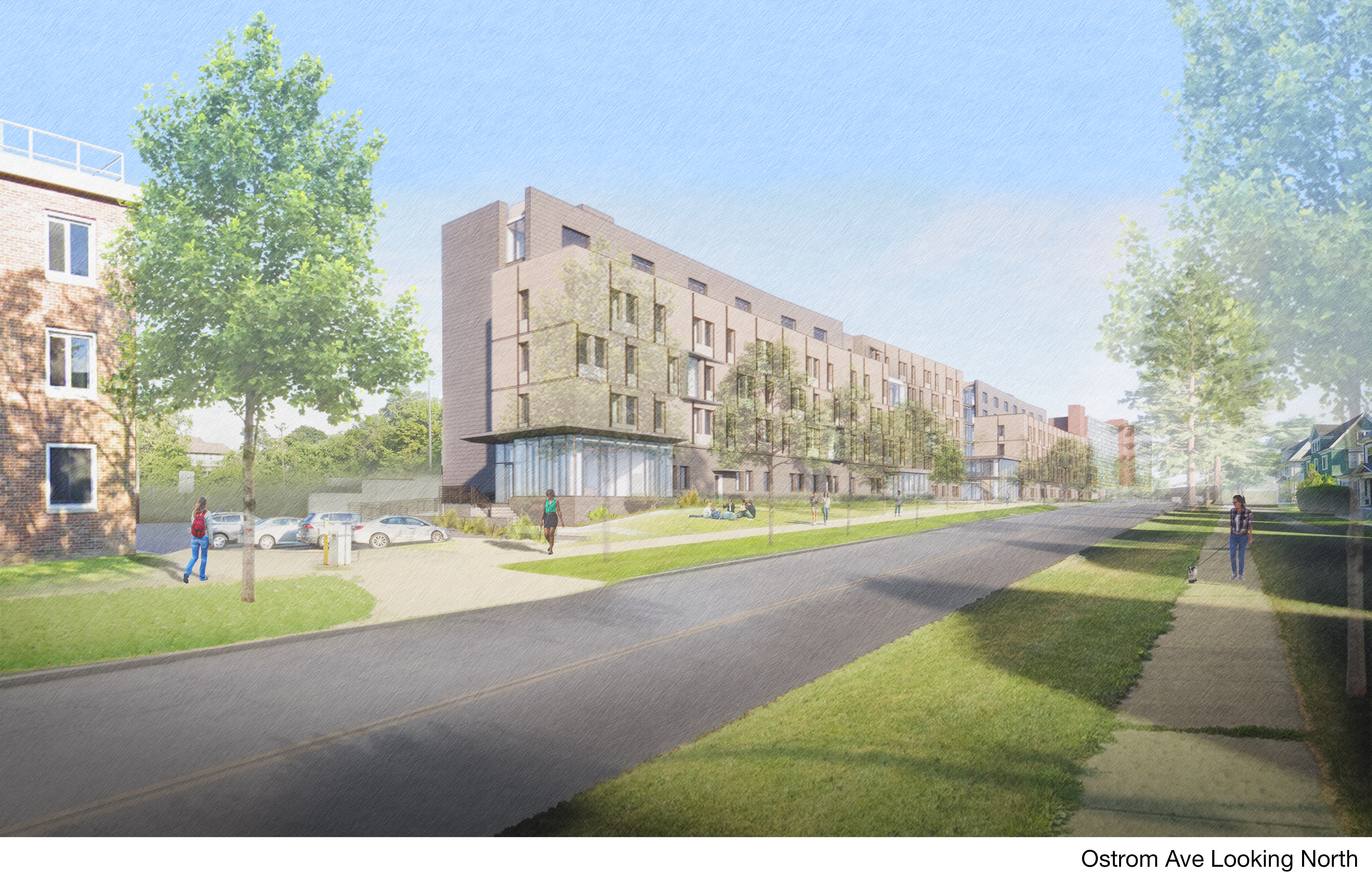 Neighborhood Character
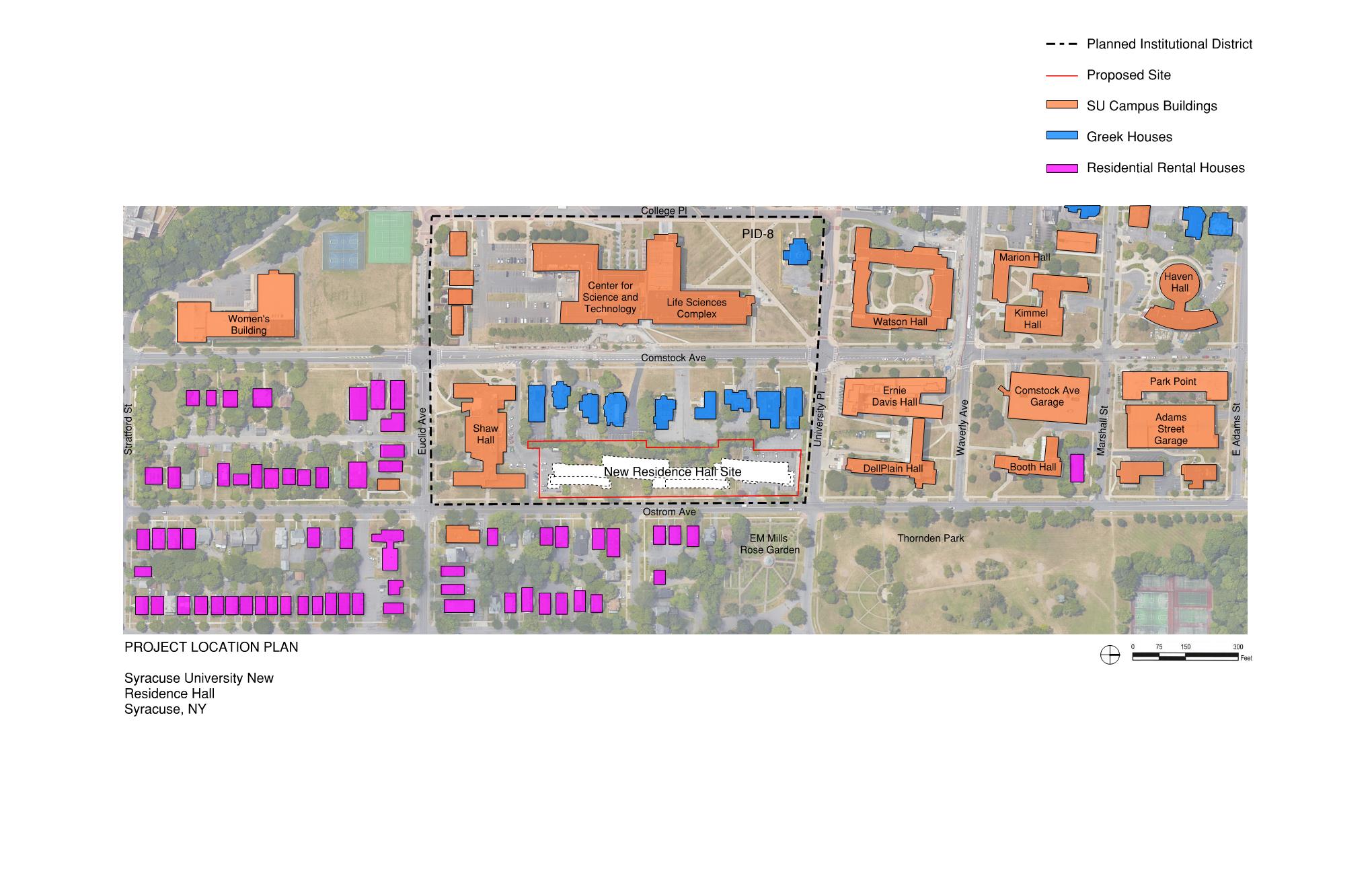 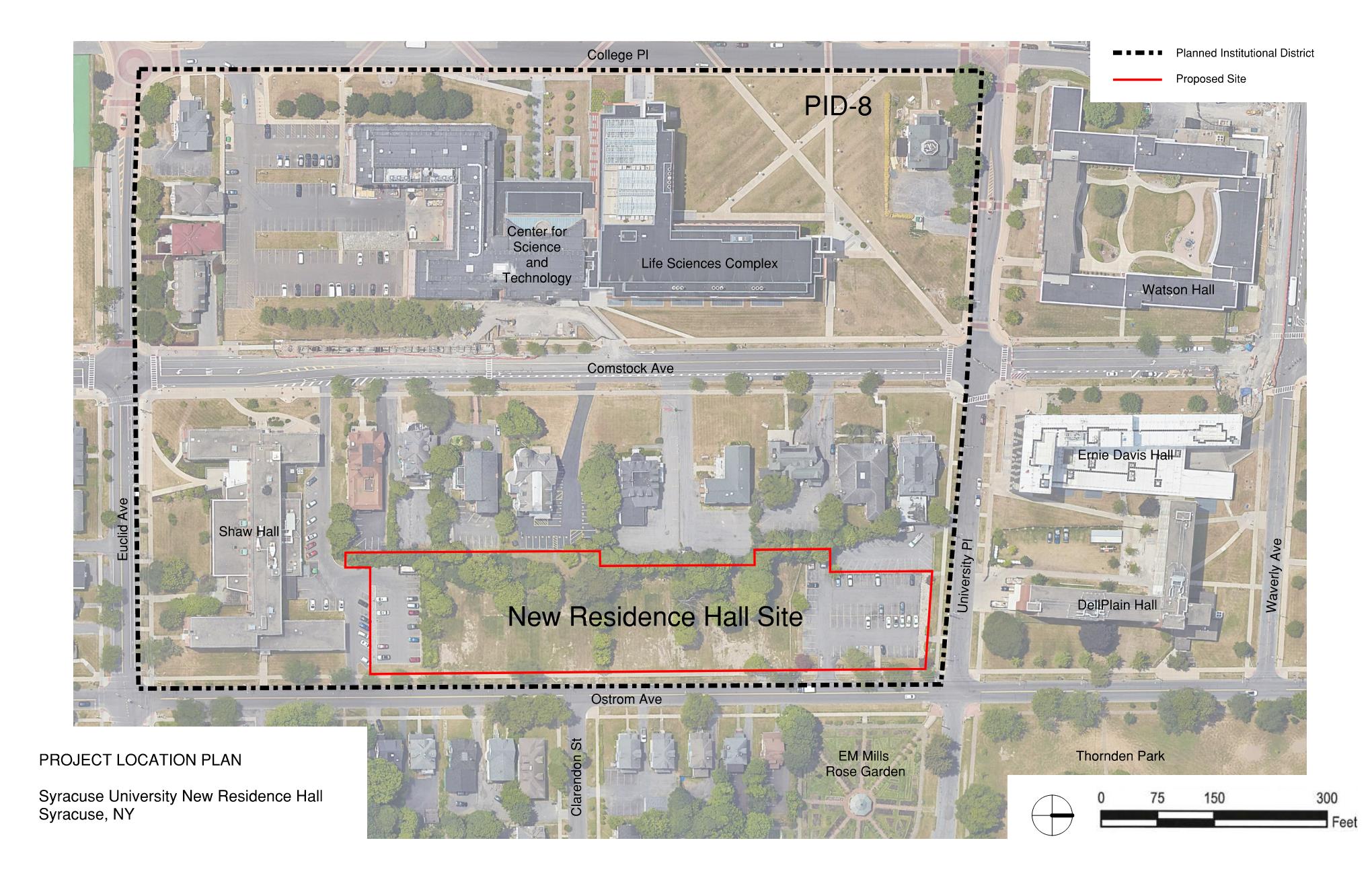 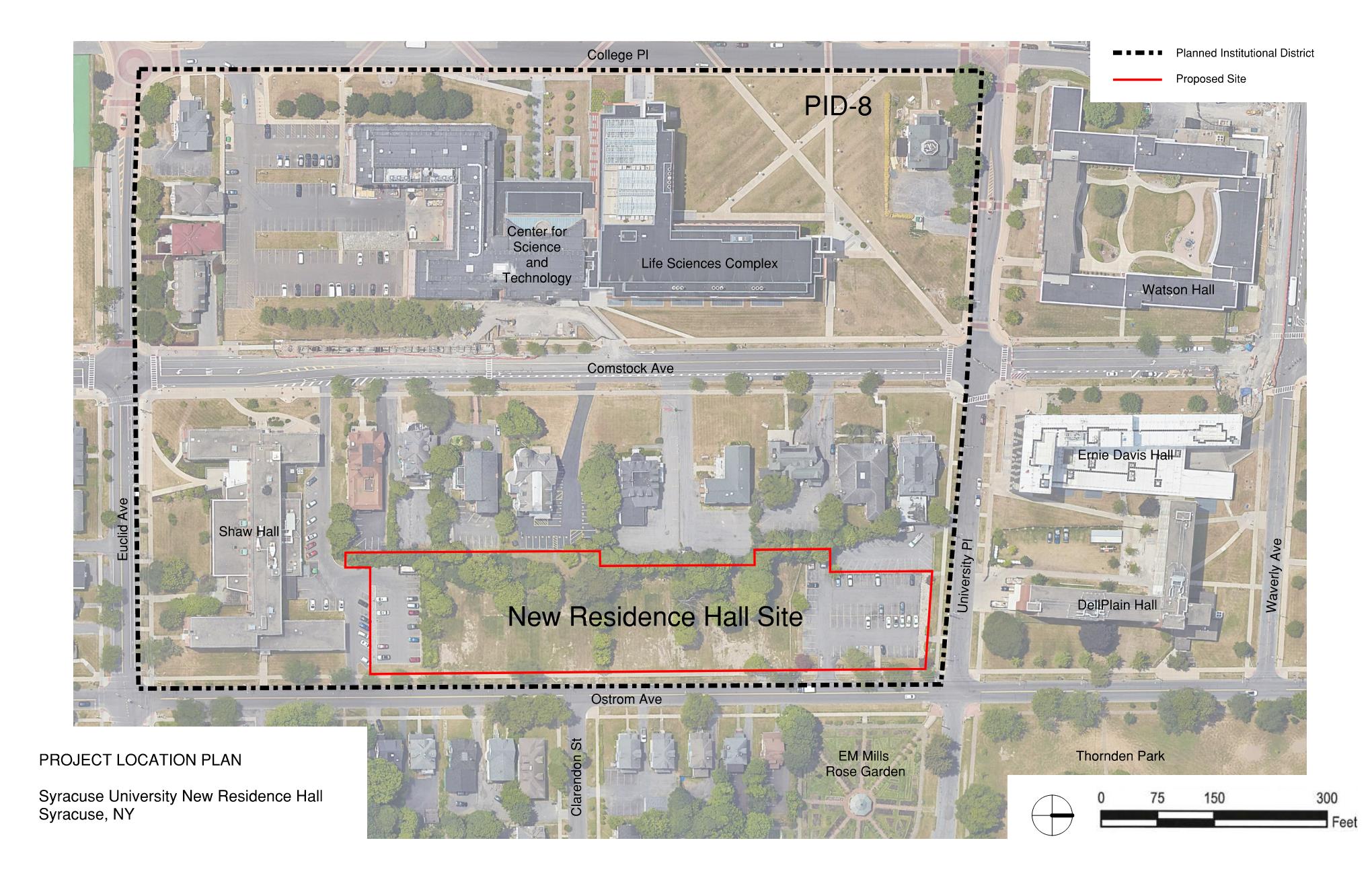 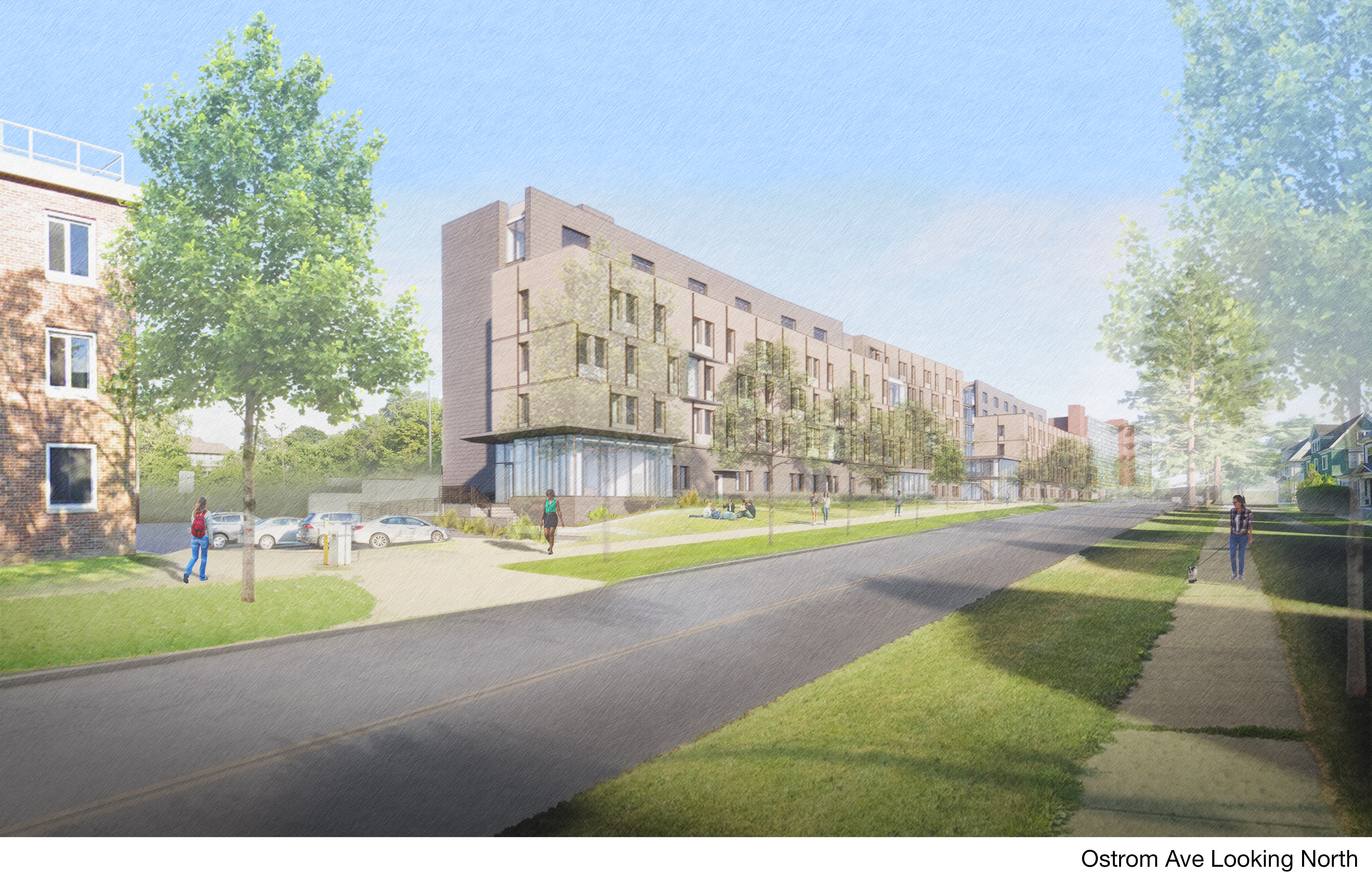 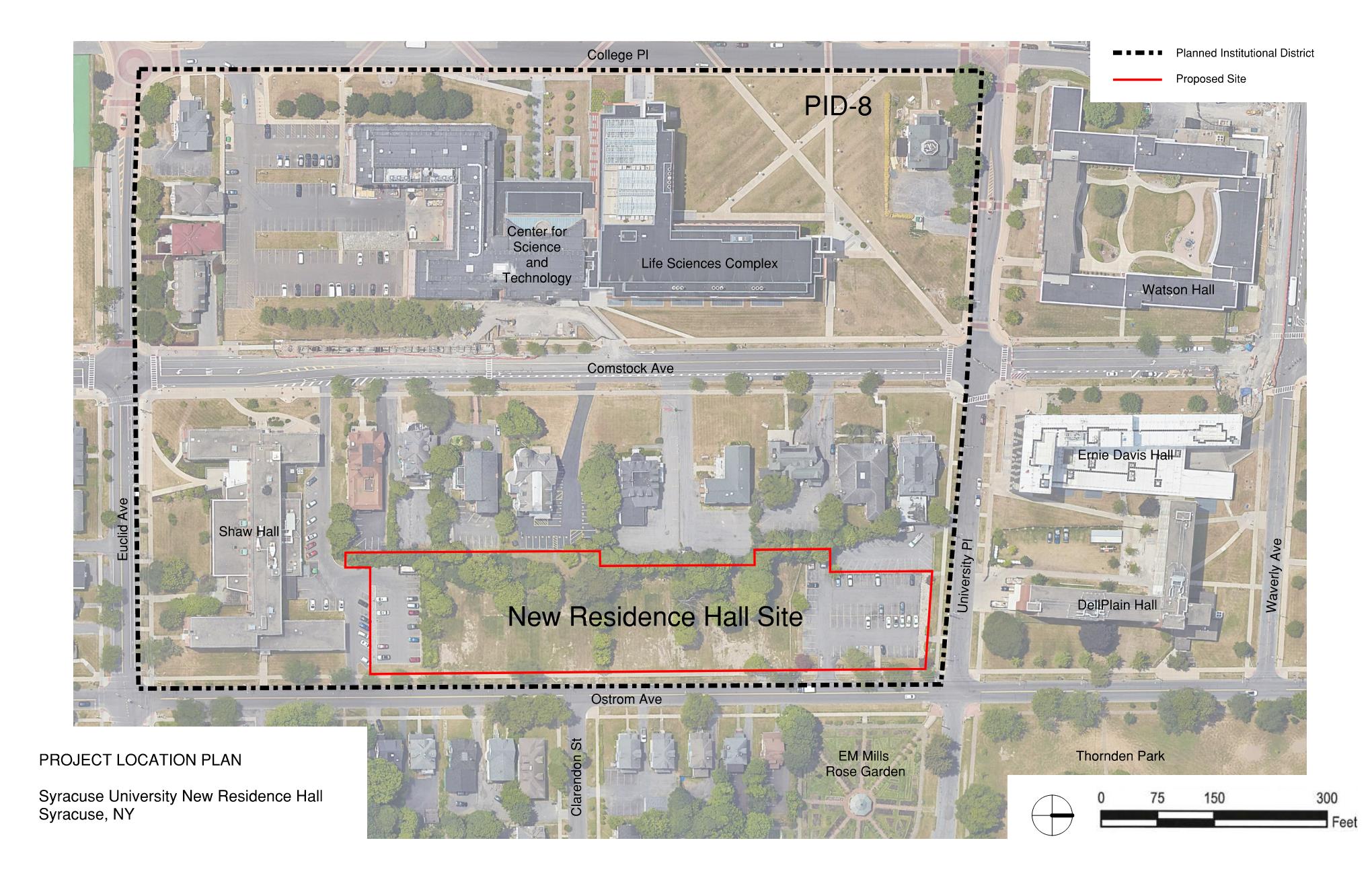 Site Plan
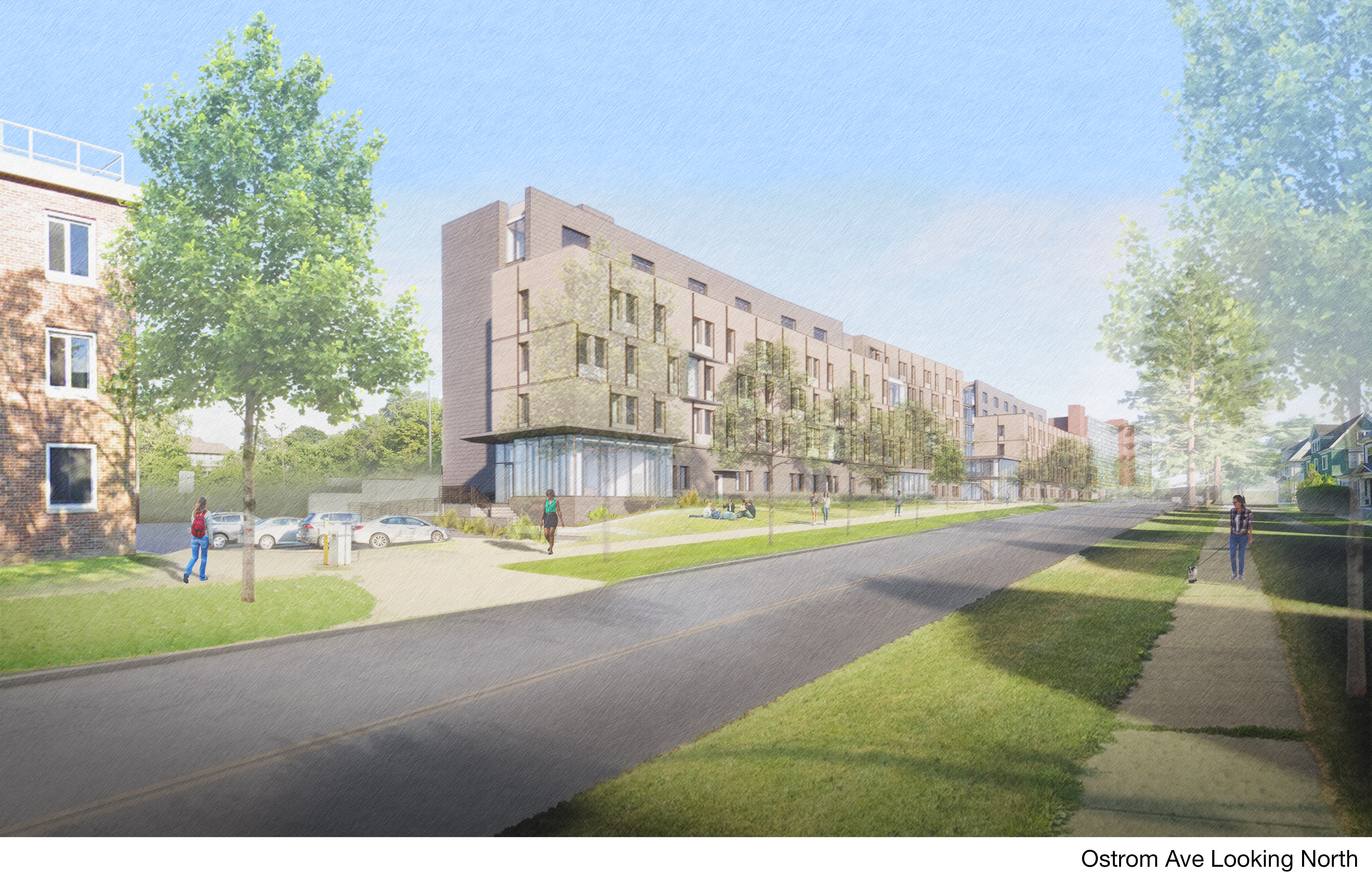 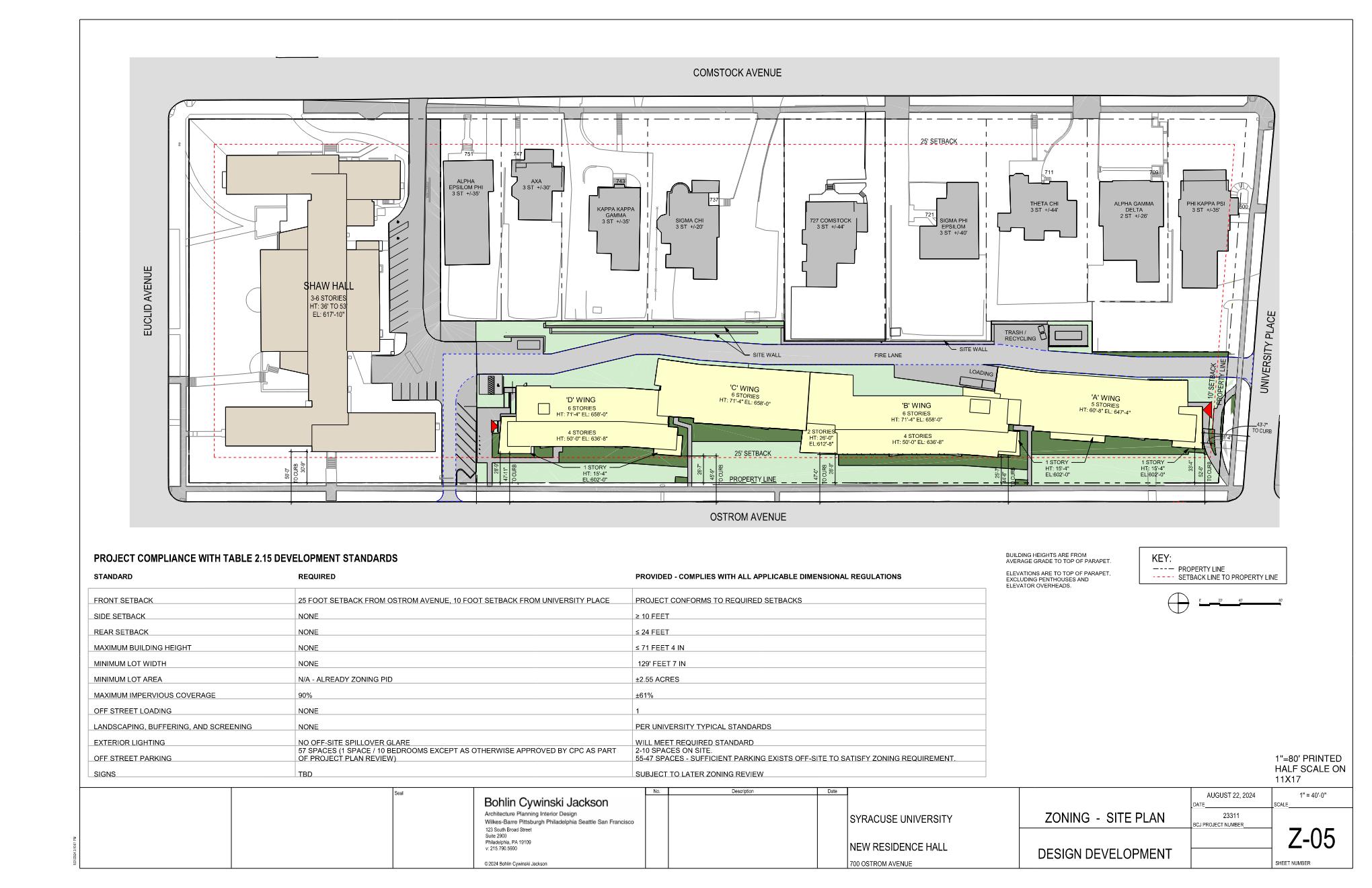 Site Plan | Building Height
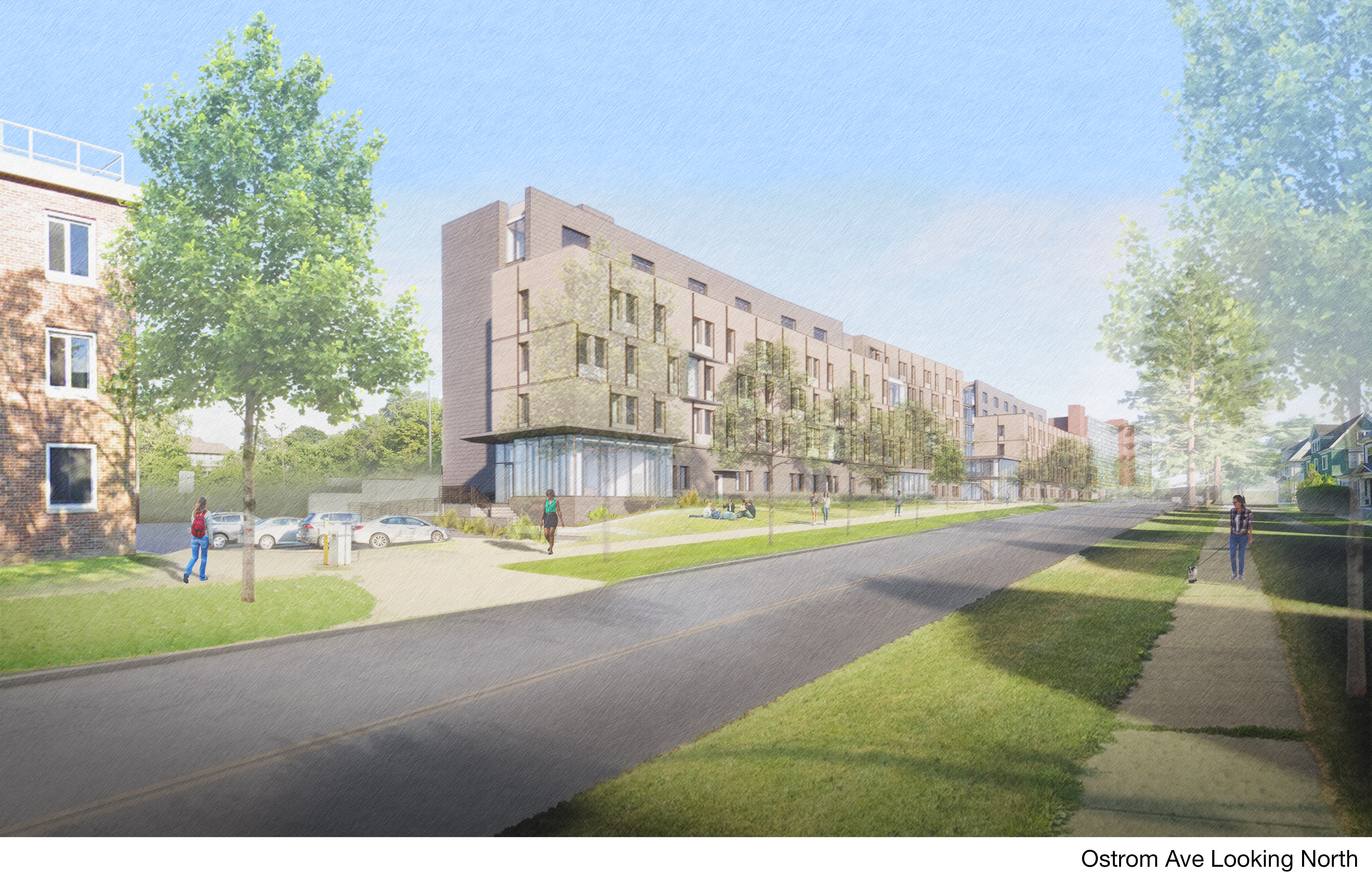 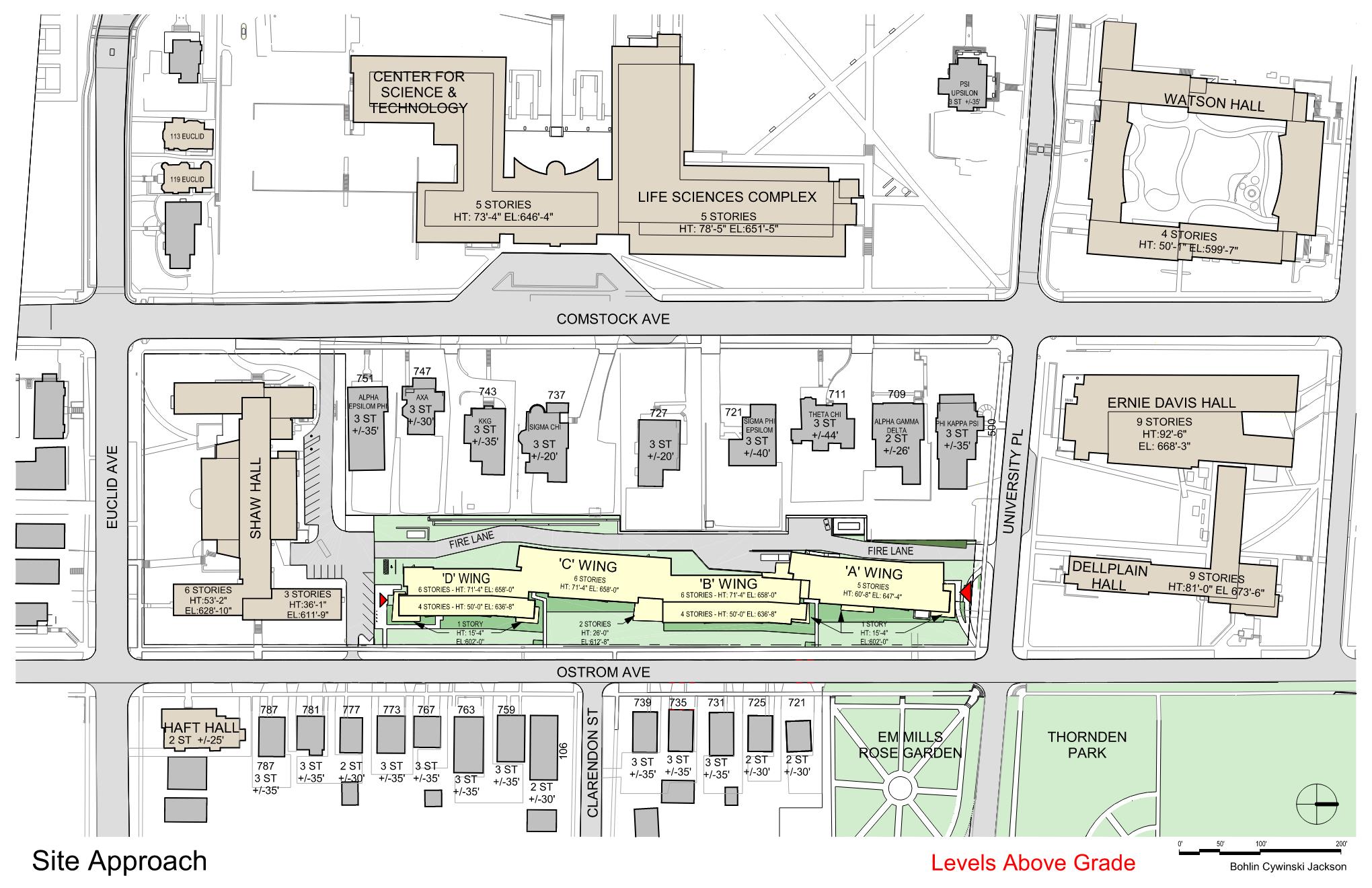 Shadow Study
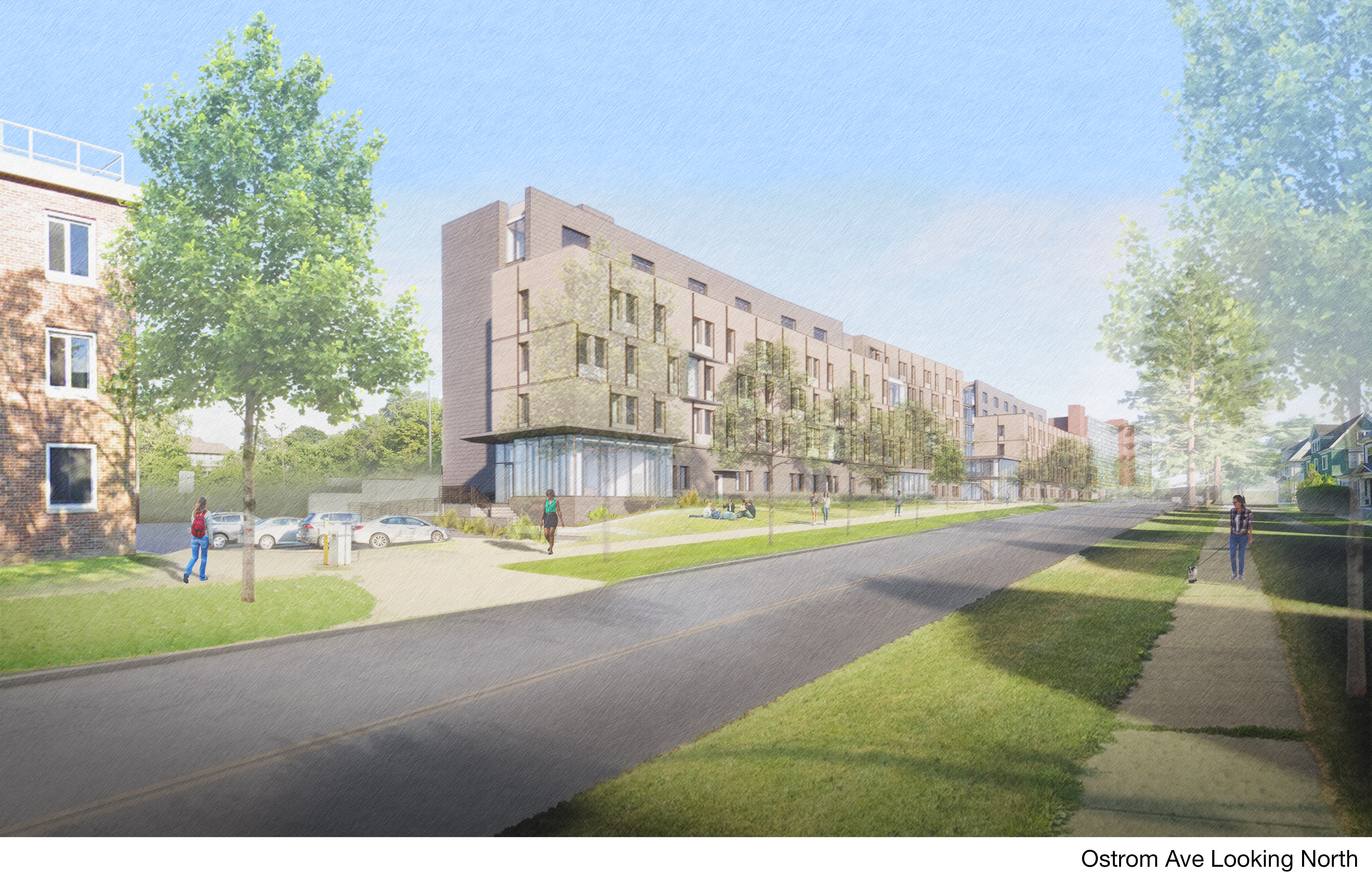 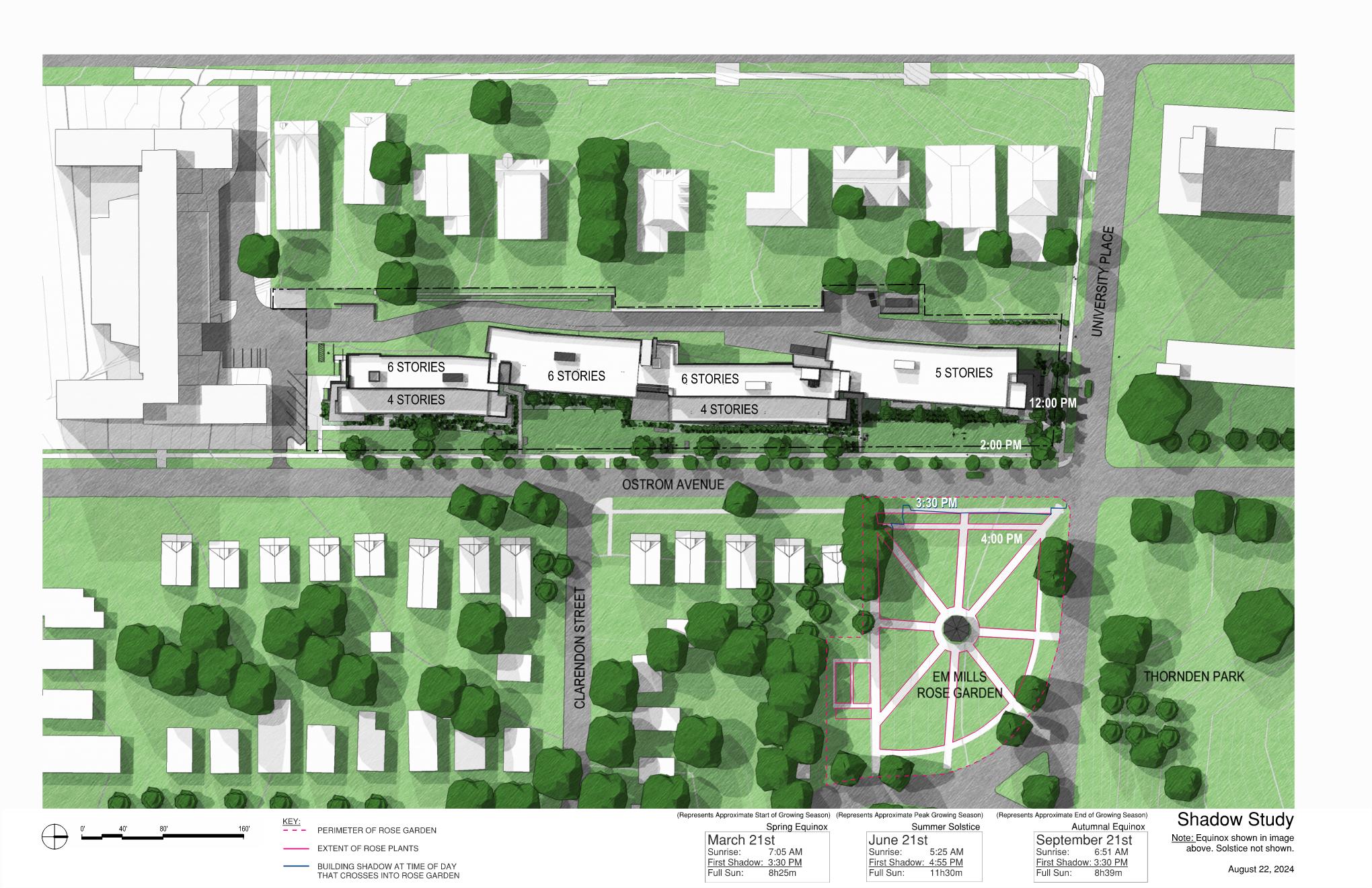 THANK YOU!